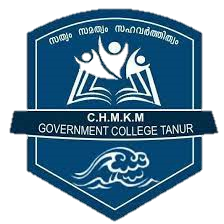 Bhoo - Mithra - Sena
C.H.M.K.M GOVERNMENT ARTS AND SCIENCE COLLEGE,TANUR
C.H.M.K.M GOVERNMENT ARTS AND SCIENCE COLLEGE,TANUR,K.PURAM.P.O,MALAPPURAM,KERALA,676307,PH:0494 2582800
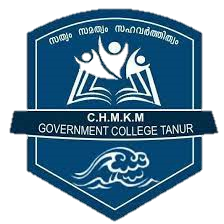 Table of Content
About us
Faculties in Charge
Activities
C.H.M.K.M GOVERNMENT ARTS AND SCIENCE COLLEGE,TANUR,K.PURAM.P.O,MALAPPURAM,KERALA,676307,PH:0494 2582800
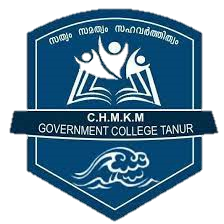 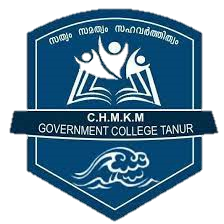 About Us
Description……………………………..
‹#›
C.H.M.K.M GOVERNMENT ARTS AND SCIENCE COLLEGE,TANUR,K.PURAM.P.O,MALAPPURAM,KERALA,676307,PH:0494 2582800
Name
Name
Name
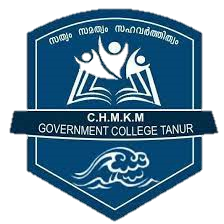 Designation
Designation
Designation
Faculties in charge
C.H.M.K.M GOVERNMENT ARTS AND SCIENCE COLLEGE,TANUR,K.PURAM.P.O,MALAPPURAM,KERALA,676307,PH:0494 2582800
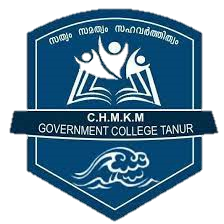 Activities 1
Picture
Description…
—--------------------------


……………………………
‹#›
C.H.M.K.M GOVERNMENT ARTS AND SCIENCE COLLEGE,TANUR,K.PURAM.P.O,MALAPPURAM,KERALA,676307,PH:0494 2582800
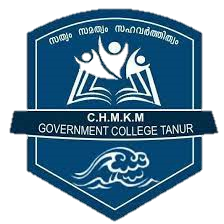 Activities 2
Picture
Description…
—--------------------------


……………………………
‹#›
C.H.M.K.M GOVERNMENT ARTS AND SCIENCE COLLEGE,TANUR,K.PURAM.P.O,MALAPPURAM,KERALA,676307,PH:0494 2582800
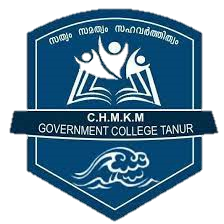 Thank You!
C.H.M.K.M GOVERNMENT ARTS AND SCIENCE COLLEGE,TANUR,K.PURAM.P.O,MALAPPURAM,KERALA,676307,PH:0494 2582800